QRN 111 – Tafsir Curriculum – Lecture No. 15
TAFSEER
Imam Adnan Balihodzic
First Semester
1442H/2020
2021-01-30
1
Agenda
Lecture No. 15 
Tafseer of Surah al-Qari’ah (no. 101st)
Tafseer of Surah at-Takathur (no. 102nd) 
Tafseer of Surah al-’Asr (no. 103rd)
Tafseer of Surah al-Humazah (no. 104th)
Tafseer of Surah al-Fil (no. 105th)
Tafseer of Surah al-Quraysh (no. 106th)
2021-01-30
2
Tafseer of Surah al-Qari’ah
Name- The Surah takes its name from its first word al- qari`ah (The Striking One/The Shocker/The Disaster).
Theme and Subject Matter- This is not only a name but also the title of its subject matter. AlQāri`ah refers to the Resurrection or Qiyāmah. The sūrah's subject matter includes the stages of the Hereafter in totality, from the Resurrection to the outcome of Allah's Judgement.
Period of Revelation- There is no dispute about its being a Makki Surah. Its contents show that this too is one of the earliest Surahs to be revealed at Makkah.
2021-01-30
3
Tafseer of Surah al-Qari’ah: Ayaat 1-5 - The Condition of Mankind on the Day of Judgment
These first three verses are very similar in style and meaning to those at the beginning of Sūrah al-Ḥāqqah, where al-Qāriʽah is mentioned as well. Repetition of the word within a question form serves to create additional interest and impatience in the listener to know what will follow. "Al-Qāri‘ah" literally means "the Striker," or something which strikes, causing an earsplitting noise which startles and terrifies the creation. In Arabic, it also carries the meaning of an overwhelming calamity, one never before experienced and greater than any other. It is another name for alQiyāmah, and refers to the indescribable destruction of the entire universe on the Last Day. After having been expelled from their graves, people will be running about in panic and confusion like moths around a lamp. As they witness the fearful alterations in creation, they will experience the earth's shifting and shaking. They will see the mountains, once solid, beginning to disintegrate, appearing like pieces of soft wool of various colors and textures, being blown into the air. Then, everyone will be gathered before Allah for the Judgement.
2021-01-30
4
Tafseer of Surah al-Qari’ah: Ayaat 6-11 – When Deeds will be Measured
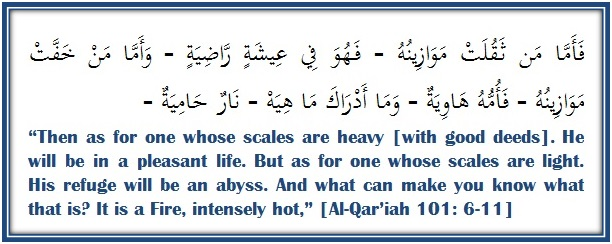 Those good deeds which have been accepted by Allah will outweigh that of the bad deeds, which lighten and subtract from it. Mawāzeen is also the plural of mawzūn, which refers to what is weighed – i.e., the deeds. The righteous person's good deeds will have enough weight to earn him a place in Paradise, where his eternal life will be one of ease, contentment and pleasure. But bad deeds will lighten the scale and show that the wrongdoer is worthy of punishment. The scale of his good deeds will be light due to the abundance of his bad deeds. Thus, he will be condemned to the pit of Hellfire. The final question and its brief answer emphasize the fact that not only will it be a terrifying abyss, but it will be one full of raging fire from which there is no escape. 
DISCUSSION: 1. Describe some of the awesome occurrences that will take place at the Final Hour. 
                        2. The Surah mentions the scale. Explain it.
2021-01-30
5
Tafseer of Surah at-Takathur
Name- from the word at takathur (The Piling Up (of Worldly Things)/The Mutual Rivalry/Abundance) in the first verse.
Theme and Subject Matter- In this sūrah people have been warned of the evil consequences of obsession with worldly matters to the degree that it becomes akin to worship. Such individuals spend their lives in the acquisition of more and more wealth, material benefits, pleasures, position and power, publicizing and boasting about their achievements. 
Period of Revelation- There are some traditions, on the basis of which it is considered a Madani Surah, but a great majority of the commentators are agreed that this Surah is Makki.
2021-01-30
6
Tafseer of Surah at-Takathur –
The Piling Up (of Worldly Things)
أَلْهَـكُمُ التَّكَّاثُرُ -حَتَّى زُرْتُمُ الْمَقَابِرَ  -كَلاَّ سَوْفَ تَعْلَمُونَ – ثُمَّ كَلاَّ سَوْفَ تَعْلَمُونَ - كَلاَّ لَوْ تَعْلَمُونَ عِلْمَ الْيَقِينِ - لَتَرَوُنَّ الْجَحِيمَ - ثُمَّ لَتَرَوُنَّهَا عَيْنَ الْيَقِينِ - ثُمَّ لَتُسْـَلُنَّ يَوْمَئِذٍ عَنِ النَّعِيمِ
“The piling up of worldly things diverts you.” “Until you visit the grave.” “Nay! Soon you will know. Then Nay! Soon you will know.” “Nay! If you only knew with knowledge of certainty.” “Surely, you all shall see the hellfire.” “Then you shall most certainly see it with certainty of sight.” “Then surely, you will be asked that day about the pleasures.”
Most people become absorbed in the affairs of this world to the point that they forget about the Hereafter. They spend their lives collecting wealth and pursuing pleasures, contending with one another for that while neglecting important duties. This pursuit so occupies them that they are left with no time or desire for worship of their Lord. Allah repeatedly threatens the deniers and warns believers against making the same mistake. Each one will be reminded of all that he did, and he will know it. After twice confirming that everyone will surely know the truth of every matter after death. Allah addresses mankind in the present life. Moreover, people will most certainly see the Hellfire with their own eyes, but those destined for Paradise will not be harmed by that; rather they will be grateful and overjoyed for having been saved from it. Only the heedless who had neglected their responsibilities and committed crimes will be compelled to enter it. They will be questioned at the Judgement about an-naʽeem, the good and pleasant state of comfort, satisfaction and advantage granted them in the world by their Lord. 
DISCUSSION: 1. What is the aim of repetition for the word “Kalla”?
2021-01-30
7
Tafseer of Surah al-’Asr
Name- from the word al-`asr (The Time/The Declining Day) occurring in the first verse.
Theme and Subject Matter- This sūrah is an unparalleled example of comprehensiveness in one sentence. It declares in a clear and concise way that there is no good in mankind without faith and good deeds and it outlines the complete structure upon which to base an Islamic life. Imām ash-Shāfiʽī stated that if people only reflected well on this sūrah, it would be sufficient for them (to be guided). 
Period of Revelation- A great majority of the commentators opine that it is Makki; its subject matter also testifies that it must have been sent down in the earliest stage at Makkah, when the message of Islam was being presented in brief but highly impressive sentences so that the listeners who heard them once could not forget them even if they wanted to, for they were automatically committed to memory.
2021-01-30
8
Tafseer of Surah al-’Asr
وَالْعَصْرِ- إِنَّ الإِنسَـنَ لَفِى خُسْرٍ -إِلاَّ الَّذِينَ ءَامَنُواْ وَعَمِلُواْ الصَّـلِحَـتِ وَتَوَاصَوْاْ بِالْحَقِّ وَتَوَاصَوْاْ بِالصَّبْرِ
“By Time. The human being is in loss. Except those who believe, and do good works, and recommend truth, and recommend patience.”
A few commentators have given the meaning of al-ʽaṣr as the period of late afternoon or the ʽaṣr prayer. However, most consider it to be the passing of time throughout the ages. Allah swears by time, which is one of His creations. It is a sense of direction instilled in the psychological makeup of man, as he remembers and records what is past, experiences what is present, and feels uncertainty about the future. With the exception of those mentioned in the final verse, the whole of mankind is in a state of loss. One who reflects will observe that every material blessing, every advantage and every ability is lost at death, if not before. Age decreases one's remaining lifespan day after day, and each breath brings him further toward its loss. 
Allah then states the exception to the aforementioned: It is people who do four things: they believe in what was conveyed by Allah through His final Messenger, Muḥammad (pbuh); they do righteous deeds according to teachings of the Qur'ān and Sunnah; they advise one another to adhere to the truth; and they advise one another to endure the trials of this world with patience. The āyah is explicit in indicating the methods by which humanity can escape that loss. Faith requires patience; righteous deeds require patience; upholding truth requires patience. Patience is the basis of nobility and good manners, keeping a person balanced by tempering his thoughts and actions. 
DISCUSSION: 1. What can we understand from the oath in this Surah? 2. Mention the four conditions that man can do to succeed in the worldly life.
2021-01-30
9
Tafseer of Surah al-Humazah
Name- from the word humazah (The One Who Slanders/The Backbiter) occurring in the first verse.
Theme and Subject Matter- The theme of this sūrah is similar to that of at-Takāthur and alʽAṣr in that it portrays the ultimate loss, degradation and despair of those human beings whose only concern is worldly wealth and status. The sūrah shows an image of moral decline and how such people will be rendered hopeless and miserable. Gossip, backbiting and the ridicule of others by speech or gesture of the body are all sinful acts which anger Allah, and He has prepared a severe punishment in the depths of Hellfire for those who engage in it. Thus, He honors and reassures the believers, conveying to them that He is fully aware of their enemies' abuse, and that He will adequately punish them by His own appropriate means. 
Period of Revelation- All commentators are agreed that it is a Makki Surah; a study of its subject matter and style shows that this too is one of the earliest Surahs to be revealed at Makkah.
2021-01-30
10
Tafseer of Surah al-Humazah (The Backbiter)
وَيْلٌ لِّكُلِّ هُمَزَةٍ لُّمَزَةٍ - الَّذِى جَمَعَ مَالاً وَعَدَّدَهُ - يَحْسَبُ أَنَّ مَالَهُ أَخْلَدَهُ-  كَلاَّ لَيُنبَذَنَّ فِى الْحُطَمَةِ
 –                     وَمَآ أَدْرَاكَ مَا الْحُطَمَةُ – نَارُ اللَّهِ الْمُوقَدَةُ – الَّتِى تَطَّلِعُ عَلَى الاٌّفْئِدَةِ - إِنَّهَا عَلَيْهِم مُّؤْصَدَةٌ  -فِى عَمَدٍ مُّمَدَّدَةِ
Woe to every slandering backbiter. Who amasses wealth and counts it over. Thinking that his wealth has eternalized him/made him last forever. By no means. He will be thrown into the Crusher. And what will make you realize what the Crusher is? Allah's kindled Fire. That laps to the hearts. It closes in on them. In extended columns.
People who respect others only for what they possess look down on those who have less than themselves. But Allah has cursed them with a promise of death and destruction, which is the meaning of wayl. Many scholars have understood that humazah refers to one who insults with words, while lumazah refers to one who ridicules by gestures. The one with an attitude of superiority due to wealth is obsessed with obtaining more and more of it, hoarding it and calculating for the future, spending it only when he perceives some worldly benefit for himself. He is deluded by the power of wealth, taking pleasure in counting it again and again, imagining that possessions and property will bring him security and wellbeing. He forgets about death and never considers that one day he will have to depart from the world with nothing, leaving all his treasures behind. This person has put his trust in creations rather than in the wisdom of his Creator, so Allah blames him for his shirk and is angry with him.
The lesson for believers is that although they should work hard to earn lawfully, they must not become overly preoccupied with wealth and property. Material possessions are not to be cherished in the heart; rather, they should be available in hand to use in ways acceptable to Allah and approved by Him. But worldly prosperity cannot save wrongdoers from death or from Allah's punishment.
2021-01-30
11
Tafseer of Surah al-Humazah (The Backbiter)
The reply to those arrogant ones comes in the form of an awesome warning - Kallā, no! The reality is not at all as they imagine, for they will end up being thrown into al-ḥutamah. It is the depths of Hellfire, which will crush and break them just as they thoughtlessly broke and destroyed others throughout their worldly lives. Its identification as Allah's Fire suggests that it is an exceptional, unfamiliar sort of fire, filling one with dread. It is a fire which will never subside or burn itself out. From the depths of Hell it slowly and painfully burns its way up the bodies of those who had scorned and mocked the humble servants of Allah. 
When the fire of Allah reaches their hearts it will cover, penetrate and burn them, causing unbearable torment; but they will not be relieved by death. The process will be repeated eternally. Any hope they might have of escape could only be through the opening from which they were thrown into al-ḥutamah. But this hope will be removed as that entrance to the Hellfire is closed and sealed above them, leaving them in utter despair. Their cries of anguish unheard, they are forgotten and left to suffer therein forever. The extended columns have been interpreted to be either columns of fire or columns of iron to which are chained the inmates of Hell.
DISCUSSION: 1. Humazah and lumazah refer to ………………………………..…. Complete
                              2. “Al-ḥutamah” is reward for those who ……………………….. Complete
2021-01-30
12
Tafseer of Surah al-Fil
Name- from the word al fil (The Elephant) in the very first verse.
Theme and Subject Matter- During a period of difficulty at the outset of Muḥammad's prophethood, Allah reassured him with this sūrah. It was also a warning to the disbelievers of Quraysh and a reminder of how Allah had protected His House from harm, while the polytheists and their revered idols were helpless to do so. Similarly, Allah's Messenger (pbuh) would be protected by Him until his mission was complete. Abrahah al-Ashram was a Christian Abyssinian ruler of Yemen. He had built a magnificent cathedral in Ṣanʽā' and decided to compel the Arabs to make their pilgrimage to it rather than to the Kaʽbah in Makkah. So Abrahah determined to destroy the Kaʽbah. He commanded an army of 60,000 men led by a great elephant. His army advanced unopposed until it reached the outskirts of Makkah. The Quraysh, powerless to resist, could only hide in the nearby mountains. The way was now clear for the invading army to enter the city and attack the Ka‘bah. 
Period of Revelation- This is unanimously a Makki Surah; and if it is studied against its historical background it appears that it must have been sent down in the very earliest stage at Makkah.
2021-01-30
13
Tafseer of Surah al-Fil
أَلَمْ تَرَ كَيْفَ فَعَلَ رَبُّكَ بِأَصْحَـبِ الْفِيلِ-  أَلَمْ يَجْعَلْ كَيْدَهُمْ فِى تَضْلِيلٍ - وَأَرْسَلَ عَلَيْهِمْ طَيْراً أَبَابِيلَ – تَرْمِيهِم بِحِجَارَةٍ مِّن سِجِّيلٍ - فَجَعَلَهُمْ كَعَصْفٍ مَّأْكُولٍ
Have you not seen how your Lord dealt with the masters of the elephant? Did He not make their plan go wrong? And sent against them flocks of birds. Striking them with stones of baked clay. Leaving them like chewed-up leaves.
This event was well known to the Arabs throughout the peninsula, so much so that it was the subject of their poetry, and the polytheists themselves regarded it as a manifestation of Allah's miraculous power. It was of recent occurrence and many of the people had actually witnessed it. Allah alone is sufficient to protect His House, to do as He wills, and to destroy whom He wills. Kayd is a strategy or a plot. 
Abrahah had put much thought, time and effort into his plan to destroy the Kaʽbah. Allah sent against them birds from the sea, resembling swallows and herons. Ṭayr are birds (ṭuyūr) of every kind, and abābeel are groups of every species. Allah sent flocks upon flocks these birds against the mighty army of invaders, targeting them with hard stones from a high altitude. Some of the army were destroyed immediately while others were broken gradually limb by limb while trying to escape. Abrahah was one of them. The result of their evil plan was that Allah took such vengeance upon them that the mighty army became like husks chewed by cattle, that Allah, the Exalted destroyed them, demolished them and sent them back with their plan in failure, not having obtained any good.
DISCUSSION: 1. Who are the masters of the elephant?  2. How did Allah destroy the army of invadors?
2021-01-30
14
Tafseer of Surah al-Quraysh
Name- after the word Quraysh in the very first verse.
Theme and Subject Matter- Many early scholars considered this sūrah to be a continuation of the previous one – yet being a distinct sūrah, beginning with the words, "Bismillāhir-Raḥmānir-Raḥeem." The meaning was understood to be that Allah protected His House and destroyed the army of aṣḥāb al-feel to enable security for the Quraysh in the city of Makkah. For after Allah saved His House from the mighty invading army, the distinction of the Quraysh, as custodians of the Kaʽbah, was enhanced throughout the land. 
Period of Revelation- A great majority of the commentators are agreed that it is Makki, and a manifest evidence of this are the words Rabba hadh-al-Bait (Lord of this House) of this Surah itself. Had it been revealed at Madinah, the words "this House" for the Ka'bah could not be relevant. Moreover, its subject matter so closely relates to that of Surah Al-Fil that probably it was revealed immediately after it, without any other Surah intervening between them.
2021-01-30
15
Tafseer of Surah al-Quraysh
لِإِيلَافِ قُرَيْشٍ - إِيلَافِهِمْ رِحْلَةَ الشِّتَاءِ وَالصَّيْفِ - فَلْيَعْبُدُوا رَبَّ هَٰذَا الْبَيْتِ - الَّذِي أَطْعَمَهُم مِّن جُوعٍ وَآمَنَهُم مِّنْ خَوْفٍ
For the security of Quraish. Their security during winter and summer journeys. Let them worship the Lord of this House. Who has fed them against hunger, and secured them against fear.
Eelāf has several related meanings: securing, bringing together, making something convenient, accustomed or habitual. So the extermination of those who had sought to destroy the Kaʽbah enabled the Quraysh to gather and come together in Makkah, to be safe and secure and to continue with their customary trade activities. They were being reminded that this blessing was afforded to them by Allah, and hence, that gratitude and worship was due to only Allah. Allah, the Exalted, honored the Quraysh with security, prosperity and prestige among the tribes of Arabia. The privilege and reputation they had gained as custodians of the Kaʽbah allowed them to travel throughout the land without fear of being harmed or attacked by an enemy. It also enabled them to freely conduct commercial dealings with neighboring regions, and this was a source of abundant profits and great wealth. Every year their trade caravans would set out filled with goods, south toward Yemen in winter and north toward Syria and Palestine in summer. 
The Quraysh attained their blessings due to the House of Allah; it was the guardianship of His House which enhanced their rank and position in Arabia. They themselves acknowledged that He was its Lord. It was only appropriate that they should worship Him alone. He saved them from the invasion of aṣḥāb al-feel after they invoked Him alone for help. He prevented them from being harmed and then favored them with prosperity. He protected them from hunger by enabling them to be successful in their business and trade. And He protected them from fear by giving them the respect of other tribes. All that they achieved was possible only through the help of the Lord of this House; therefore they should worship Allah alone.
DISCUSSION: 1. Eelāf has several related meanings……complete. 2. Mention the favors Allah bestowed to Quraysh.
2021-01-30
16